Peningamál 2022/1
Myndir
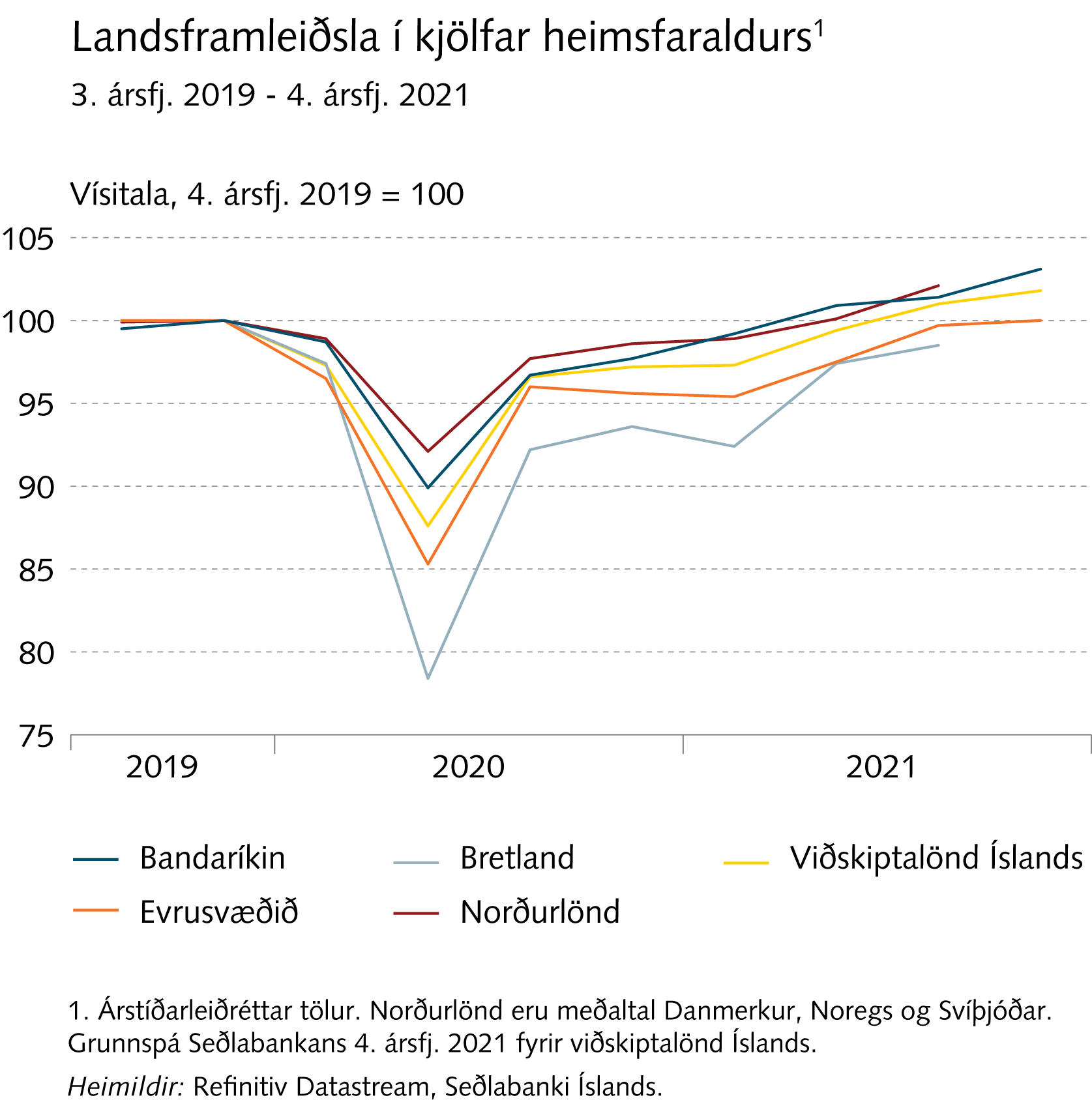 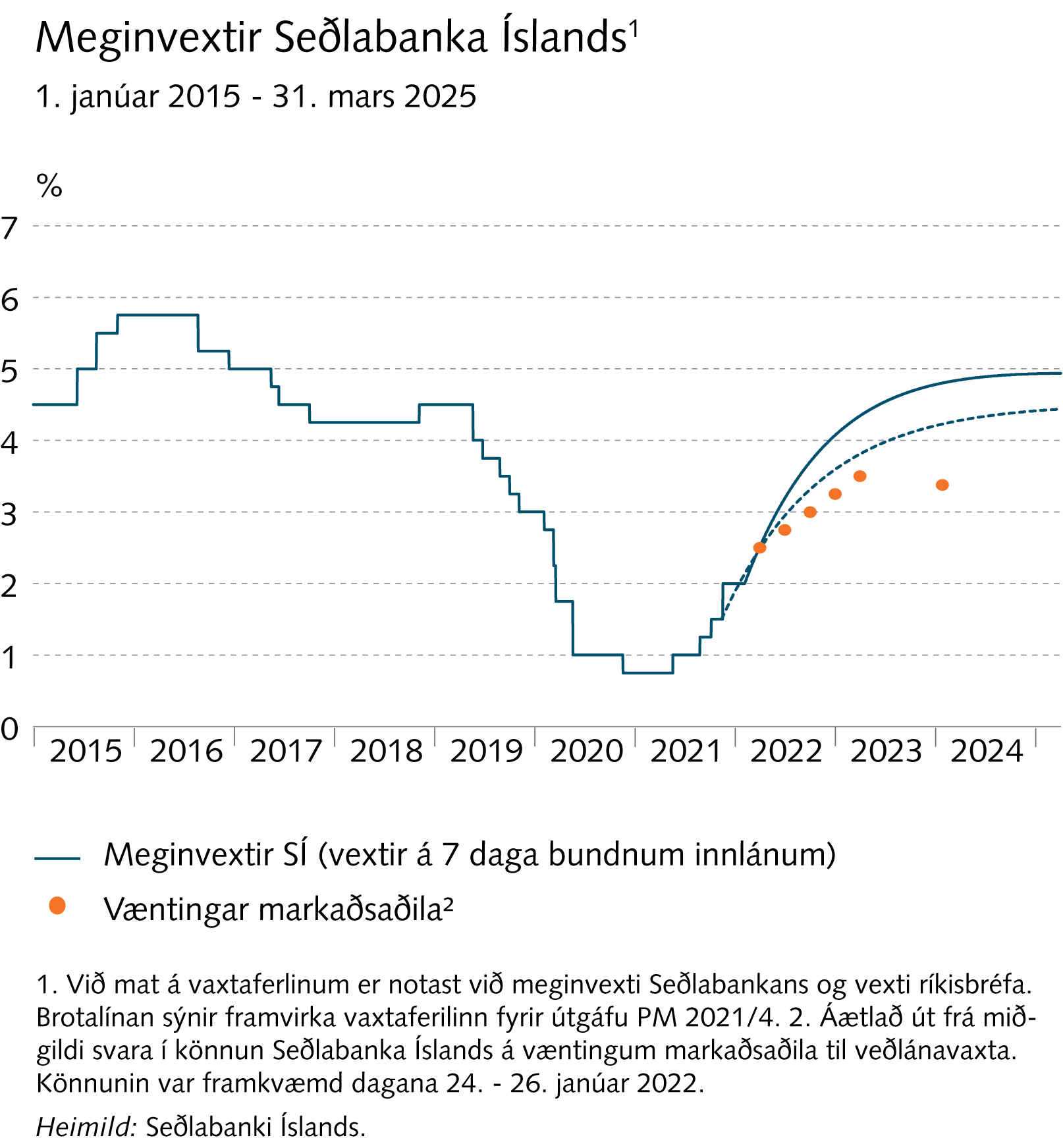 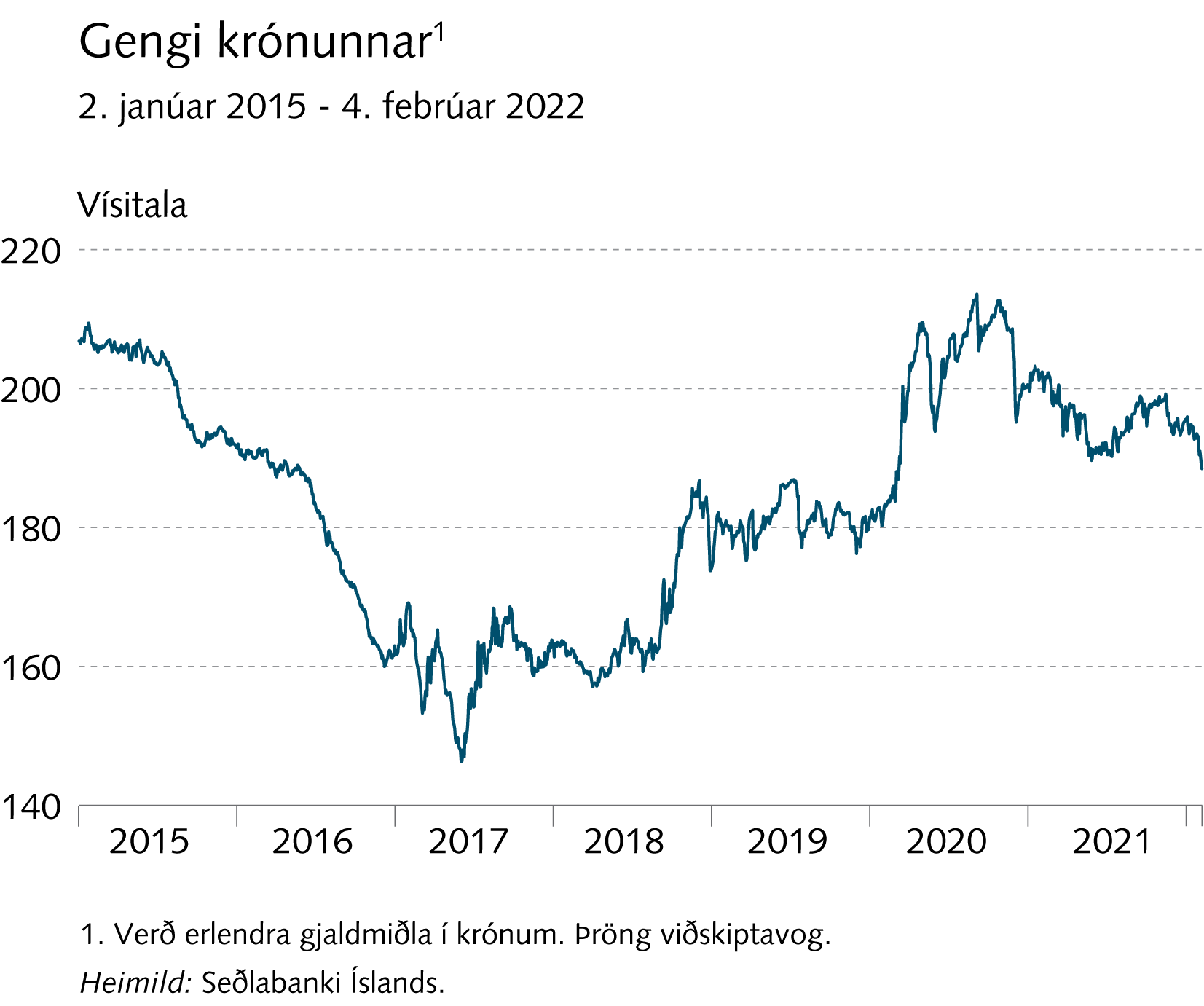 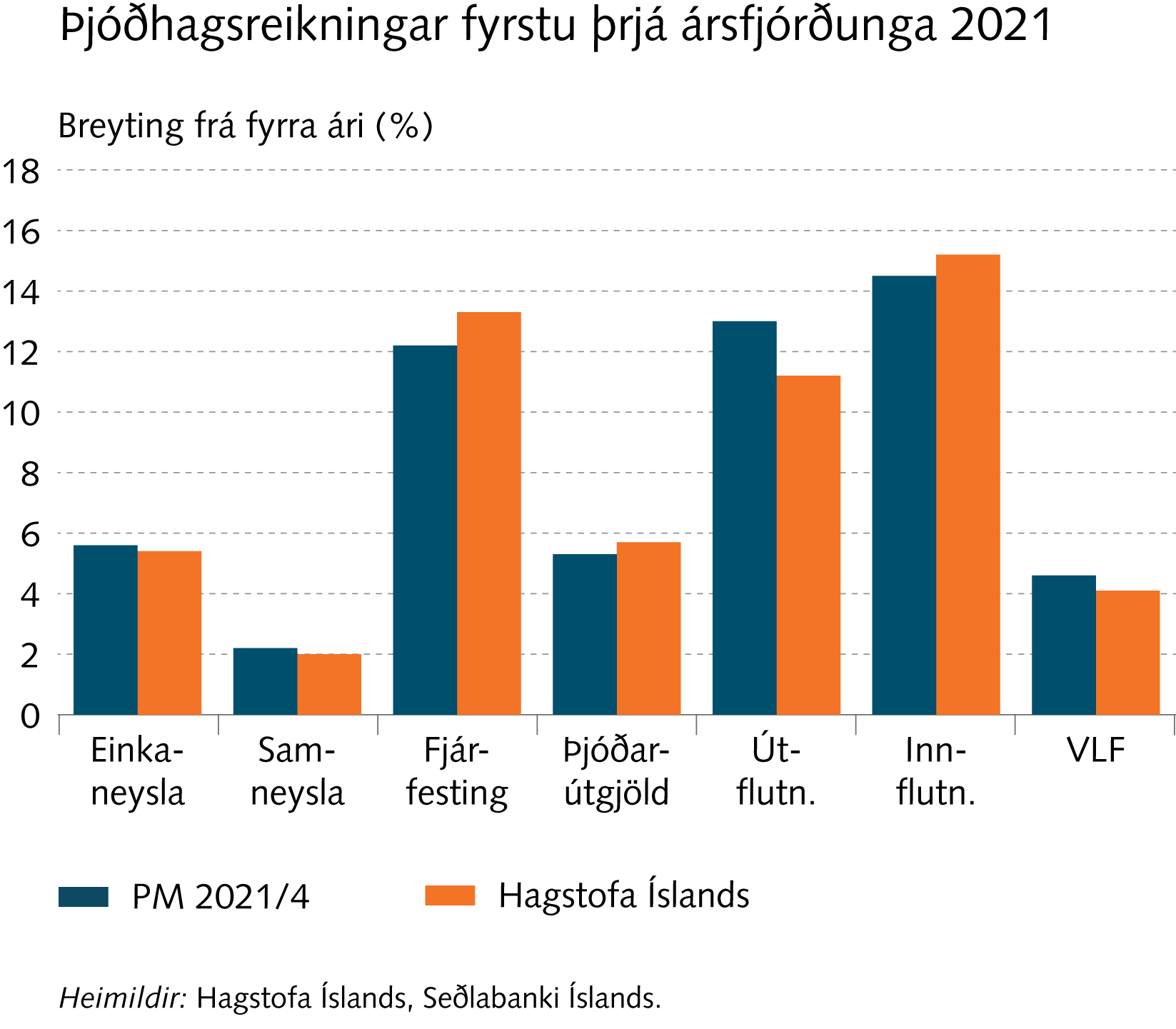 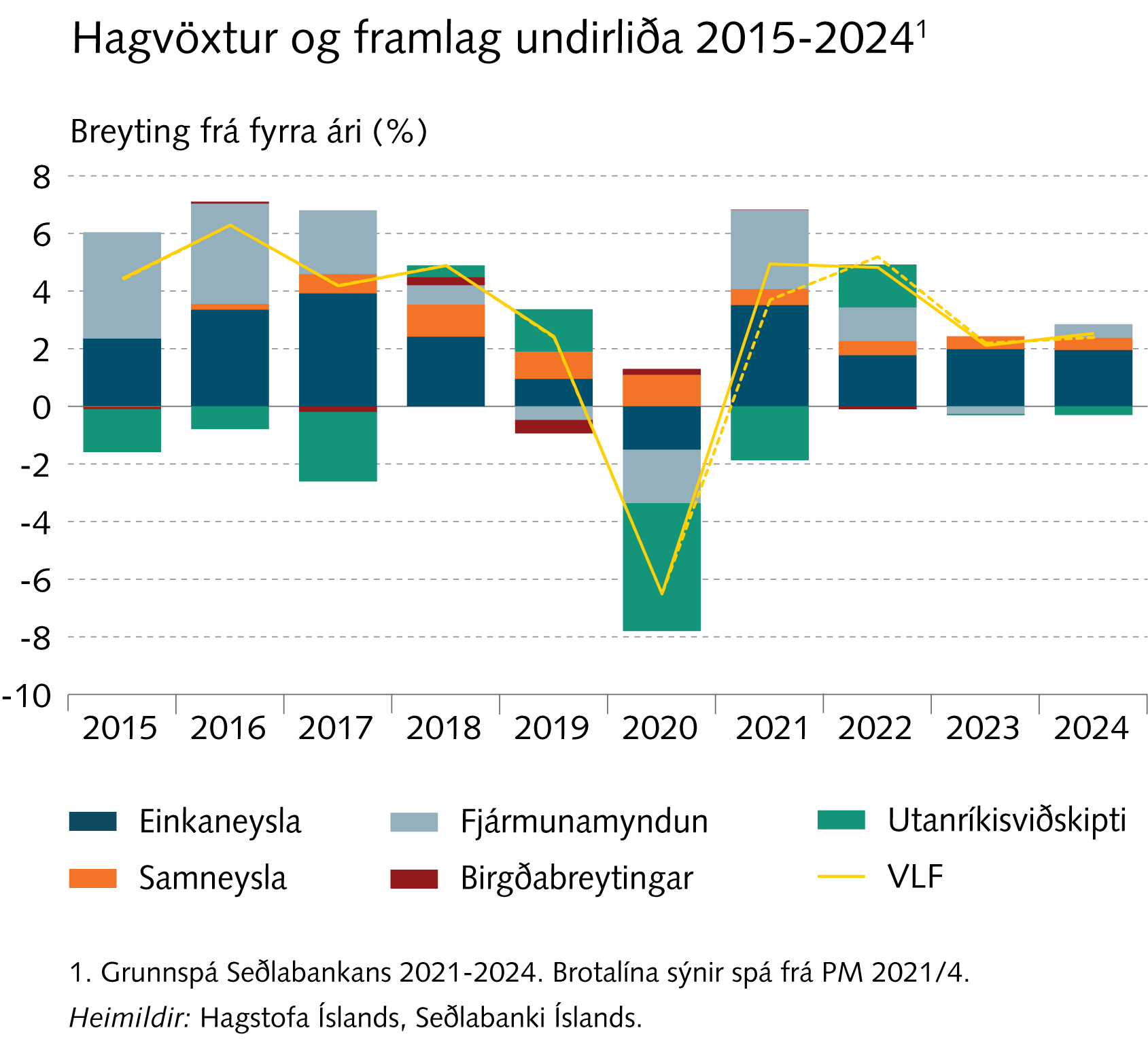 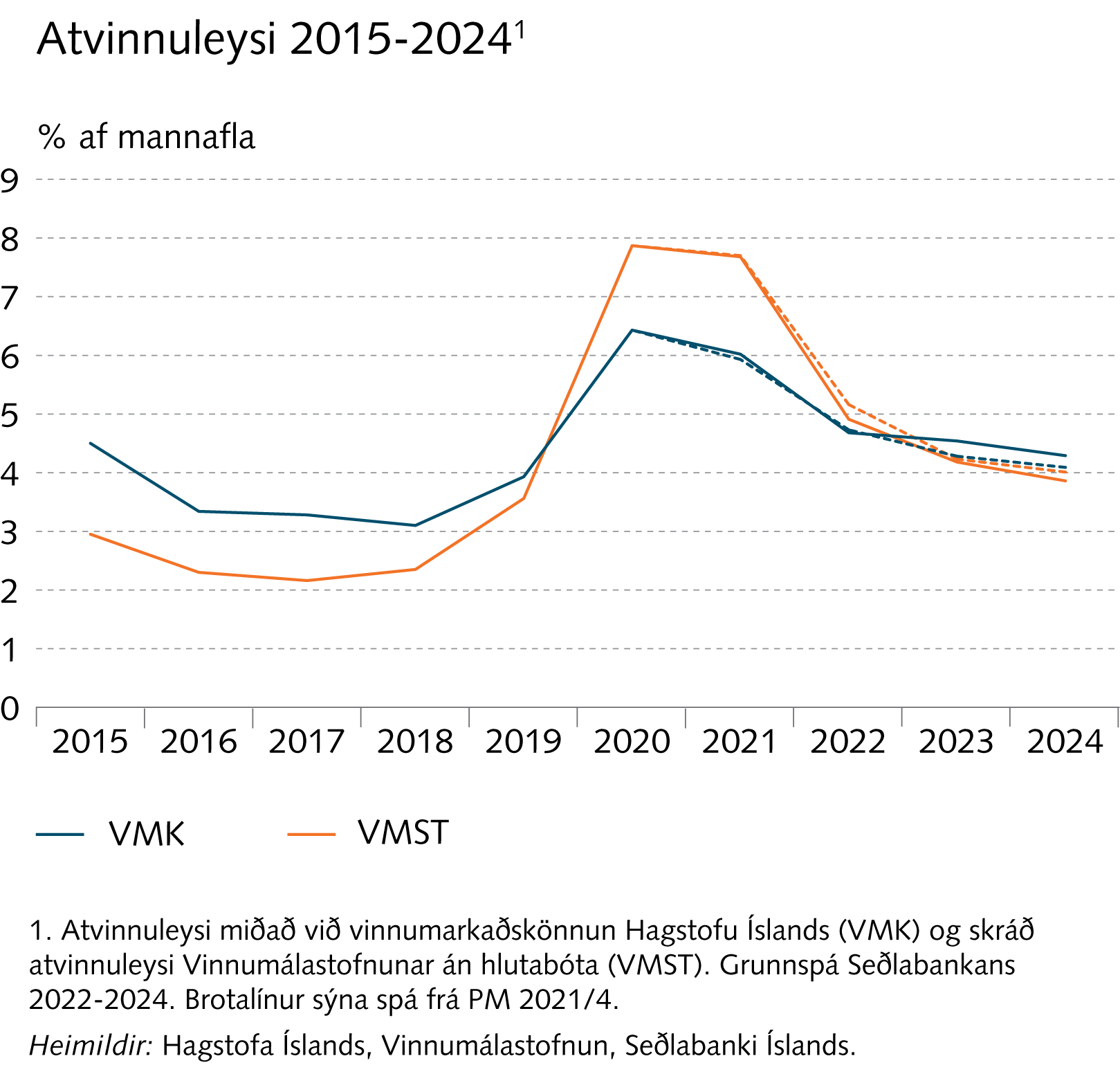 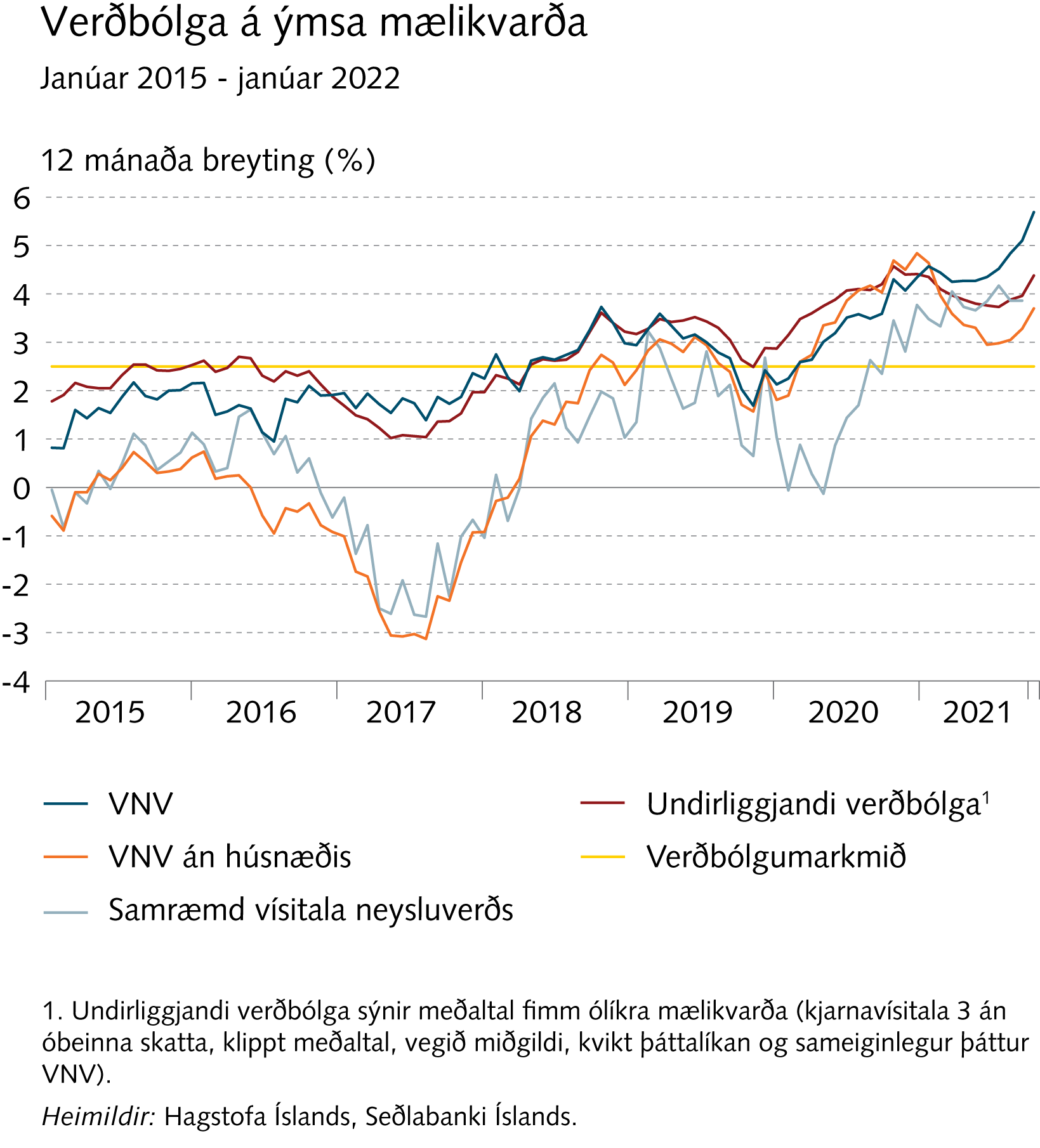 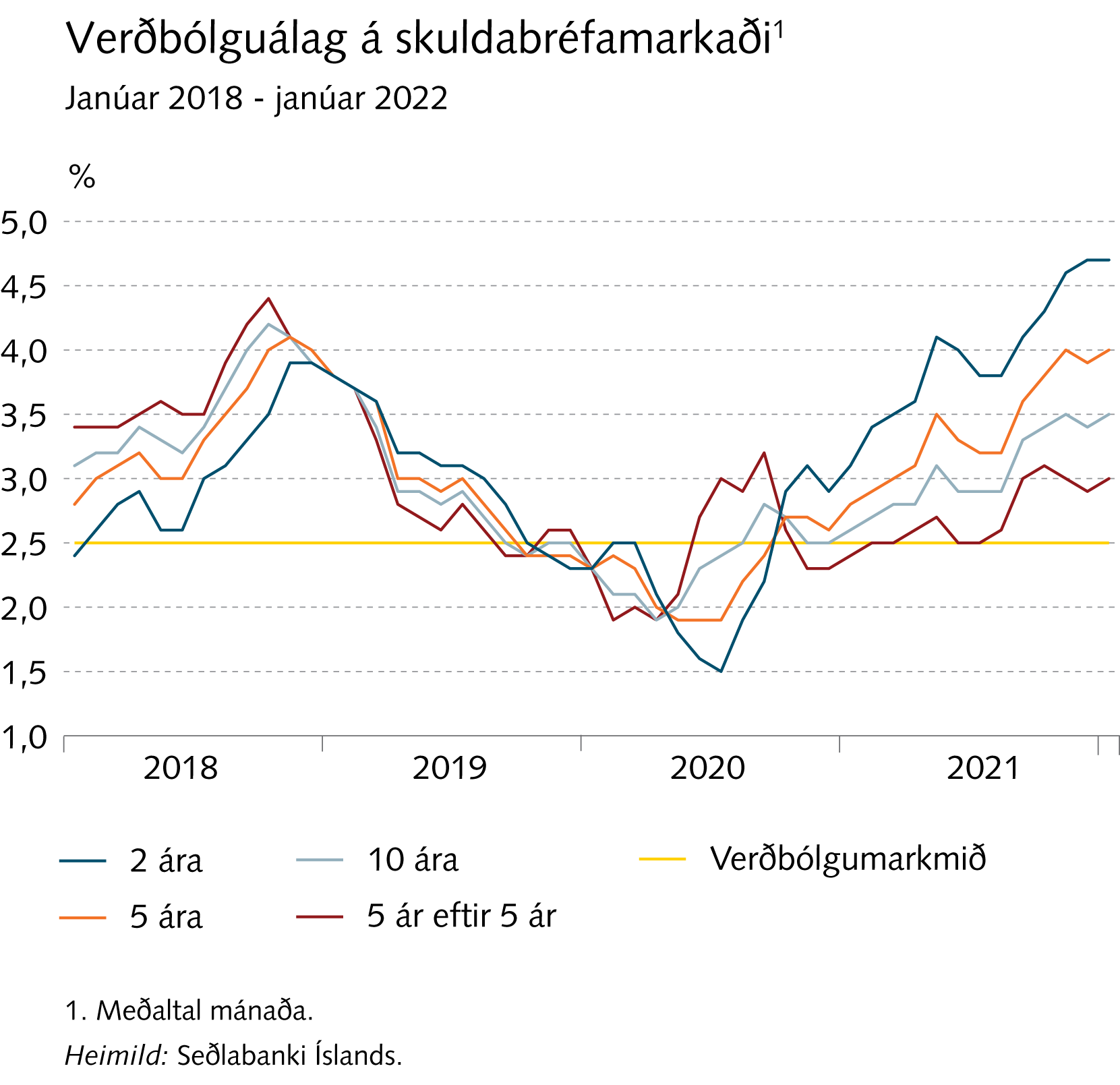 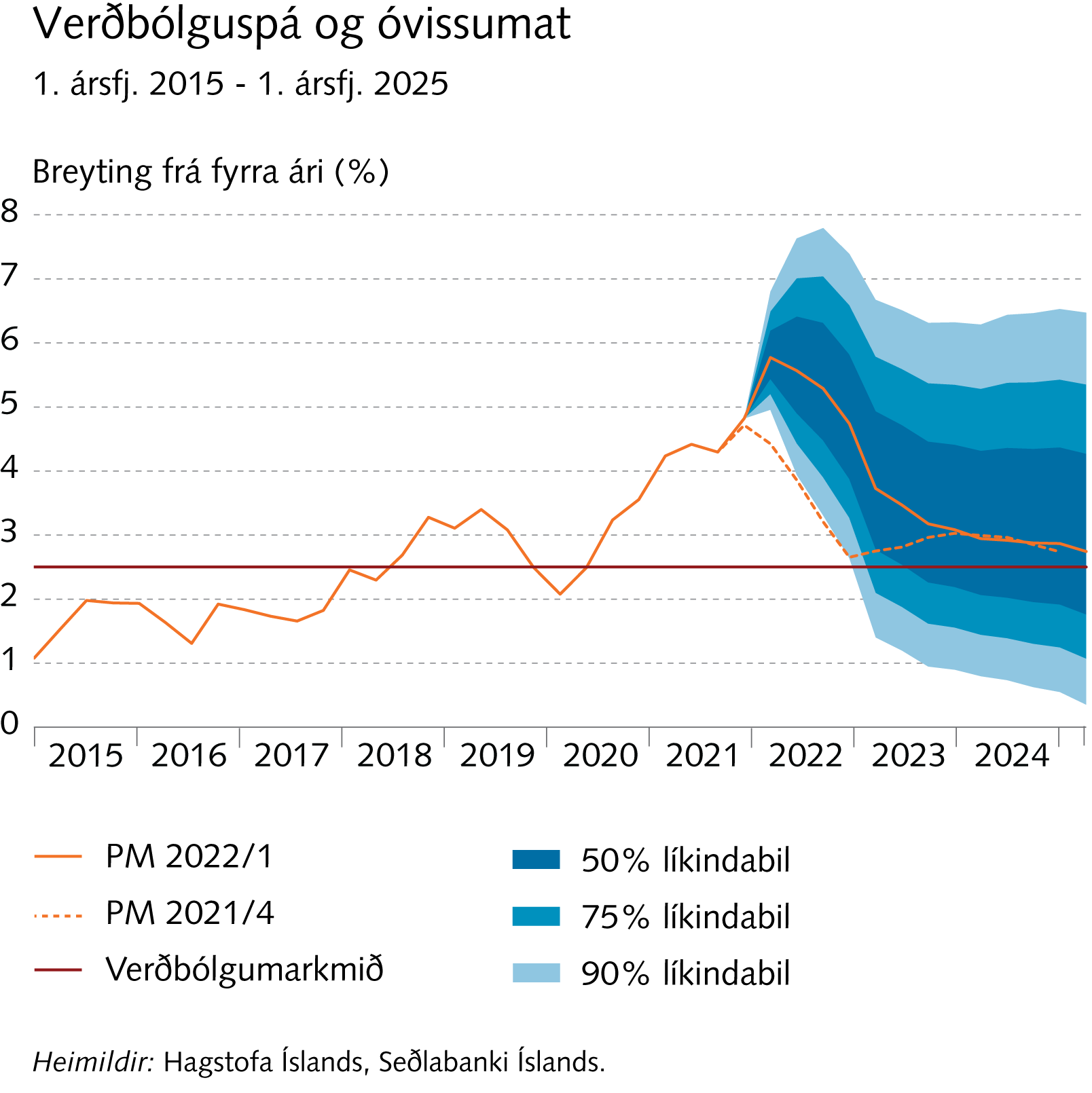